Suomen Ekumeenisen Neuvoston (SEN) 
historia
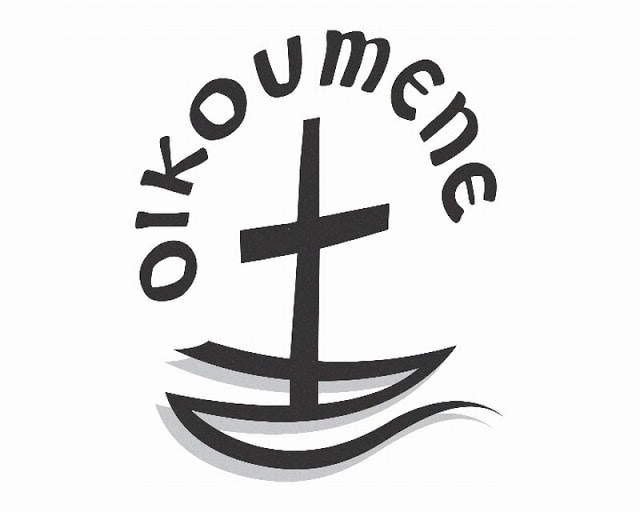 1
¤
Kirkkojen ystävyyden edistämisen allianssi 1917-1933
World Alliance for Promoting International Friendship through the Churches -järjestön Suomen kansalliskomitea perustettiin syyskuussa 1917 Ruotsin arkkipiispan Nathan Söderblomin esitettyä siitä pyynnön ystävälleen, Helsingin yliopiston Vanhan testamentin eksegetiikan professorille ja NMKY-liikkeen aktiiville Arthur Hjeltille (1868–1931)
Pohjoismaisen yhteistyökomitean Suomen osastoon Hjelt kutsui mukaan teologiystävänsä Erkki Kailan, J.A. Mannermaan ja Uno Paunun. Toimikunnan sihteerinä toimi Aleksi Lehtonen (1921–26)
Vuodesta 1925 kansalliskomitean kokoonpanosta tuli ekumeeninen, kun jäseneksi tulivat ortodoksinen arkkipiispa Herman ja Suomen vapaakirkon edustajana Emil Saraoja.
Puheenjohtajaksi 1932 käytännöllisen teologian prof. Aleksi Lehtonen
Luterilaisten keskustelut Englannin anglikaanien kanssa 1933 ja -34, sopimus ”rajoitetusta ehtoollisyhteydestä” 1936
2
¤
Yleiskirkollinen toimikunta 1933-63
Arkkipiispa G. Johansson kuolee kesällä 1933
Luterilaisten keskustelut Englannin anglikaanien kanssa 1933 ja 1934, sopimus ”rajoitetusta ehtoollisyhteydestä” 1936
Arkkipiispa Aleksi Lehtosen johdolla Suomen evankelis-luterilaisesta kirkosta Luterilaisen Maailmanliiton (1947) ja Kirkkojen Maailmanneuvoston (1948) jäsen
Seppo A. Teinonen toimikunnan toimelias oto pääsihteeri 1956-1966 HY:n ekumeniikan laitoksen työntekijänä, hänen jälkeensä Tuomo Mannermaa, Juhani Forsberg ja Risto Cantell (ensimmäinen päätoiminen)
Euroopan kirkkojen konferenssi 1959-
Yleiskirkollisen toimikunnan niveltyminen KMN:n suomalaiseksi yhteistyöorganisaatioksi: nimen muuttaminen Suomen Ekumeeniseksi Neuvostoksi 1963
Teinonen ekumeniikan ylimääräinen henkilökohtainen professori 1966-70
3
¤
Suomen Ekumeeninen Neuvosto 1963-
Luterilaisen Maailmanliiton Helsingin yleiskokous 1963 merkittävä kansainvälisyyskasvattaja, teki päätöksen Strasbourgin ekumeenisen instituutin perustamisesta, jolla on ollut merkittävä rooli LML:n käymissä teologisissa dialogeissa, merkittävimpänä saavutuksena Yhteinen julistus vanhurskauttamisopista (1999)
Suomen evankelis-luterilaisen kirkon teologiset dialogit Venäjän ortodoksisen kirkon kanssa 1970-22 olleet merkittävä avaus suomalaisen ekumenian näkökulmasta, tarkkailijoita Suomen ortodoksisesta kirkosta, Helsingin katolisesta hiippakunnasta, SEN:n eri jäsenkirkoista, viimeksi helluntaiherätyksestä 2011. Ekumeeninen Luther-tulkinta: heijastusvaikutus oppikeskusteluihin myös roomalaiskatolisten, anglikaanien, metodistien ja helluntailaisten kanssa. 
Julkaisuja: Kaste, ehtoollinen, virka -asiakirjan (BEM) suomennos, Tunnustamme yhden uskon –julkaisun parissa, ekumeenisten perheiden parissa, Hyvät satamat –julkaisu, Charta Oecumenica ja Ekumenian hyvät tavat, Näköala-lehti, Ekumeeninen vuosikirja. Viime vuosilta Kirkko turvapaikkana, Ihmisoikeudet ja ulkopolitiikka –julkaisu, Kirkko: yhteistä näkyä kohti, Yhdessä kohti elämää
4
¤
SEN:n pääsihteerit ja puheenjohtajat
SEN:n ensimmäinen päätoiminen pääsihteeri Risto Cantell (1971–74)
Kansainvälisissä ekumeenisissa tehtävissä ylioppilaiden kristillisen maailmanliiton (WSCF) Afrikan työn sihteerinä 1959–1962, NNKY:n maailmanliiton ekumeenisen työn sihteerinä 1962–1969 sekä Kirkkojen maailmanneuvoston lähetyskasvatussihteerinä 1969–1973 pätevöitynyt Inga-Brita Castrén (1974–84)
Dos. Jaakko Rusama (1984-1993): BEM-prosessi, yhteyksien kehittäminen eri tahojen kanssa, ekumeeniset perheet, Kohti ykseyttä: SEN:n historia
Ensimmäinen vapaakirkollinen pääsihteeri, baptistipastori Jan Edström (1993–2006): yhteyksien kehittäminen vapaakirkkoihin, uskonnonvapausasiat.
Ortodoksi-isä Heikki Huttusen pääsihteerikaudella (2006–15) kirkkojen yhteinen ääni näkyi niin turvapaikkakeskustelussa kuin puolustettaessa uskonnon-opetuksen paikkaa koulussa sekä uskontojen välisen kohtaamisen asioissa.
TT Mari-Anna Auvisen (lut.) kaudella (2015-20) yhteinen julistus kasteesta, maahanmuuton kysymykset,  lähetysteologia, yhdenvertaisuuskysymykset. 
Pj:na luterilainen arkkipiispa, ortodoksinen arkkipiispa tai katolinen piispa
5